Букет для мамы
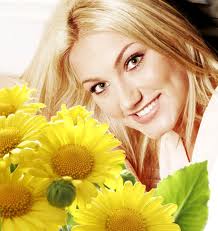 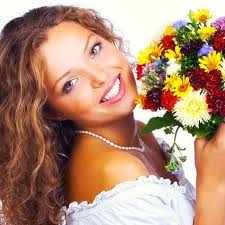 Открытки для мамы!
Тюльпаны для мамочки!